Logical Manuscript Structure
[Speaker Notes: Now that I have introduced Springer Nature to you, let us now move on to our first section of the author workshop. In this section, we will discuss how to clearly and logically organize all of your ideas for your reader. Please remember, your ideas are complex. What makes you an effective communicator is clearly explaining complex ideas to your reader.]
Your readers have 4 key questions
Methods
Results
What did you do?
What did you find?
Introduction
Discussion
Why did you do the study?
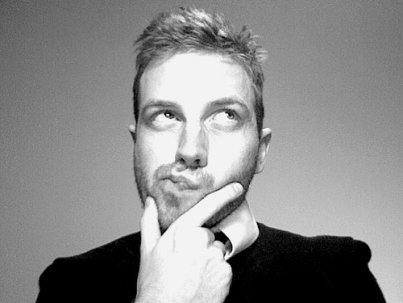 How does the study advance the field?
[Speaker Notes: An effective communicator always keep the reader in mind and provides the information they are looking for.

Your readers will have 4 main questions about your study:
Why did the study need to be done?
What did you do?
What did you find?
And how does this study advance the field?
Because of this, articles are structured in such a way to answer each of the reader’s questions:
The Introduction
The Methods
The Results
And the Discussion.

Let’s look at each one briefly.]
Introduction
Why does your study need to be done？
Introduce the topic
Worldwide/regional relevance
Broad/specialized audience
What is known about topic
Up-to-date studies
Cite broadly worldwide
What is not known
Clear description of problem
Use keywords like ‘however’
Aims
Specific aims
[Speaker Notes: The first question that your readers want answered is why your study needed to be done. This is generally answered in the Introduction section.

You should start off broad, and then guide your readers down to your specific aims.

You begin with the basic background information your readers need to understand the context of your study. Please keep in mind the type of journal you are submitting to! If you are submitting to an international journal, be sure to emphasize the worldwide relevance of your topic. Further, if you are submitting to a broad-focused journal, you will need to provide more background information so people outside your immediate field can more clearly understand the context of your research. However, if you are submitting to a specialized journal, you will not need to give so much background information because most of the journal’s readers will likely already be familiar with your topic.

Once you have provided context, you now need to tell your readers what is currently known about your topic. So you will need to discuss what has been recently published about this topic, making sure you cite studies that are up-to-date and broadly distributed worldwide. This is especially important if you are submitting to an international journal.

Once you have told your readers what is known about your topic, now you can tell them what is NOT known—this is the research problem that serves as the basis for your study.

This will then lead into your specific aims. Be sure that your aims directly address the research problem you identified. It is in this way that your readers will clearly understand why your study needs to be done.]
Methods
What did you do?
Researchers in your field
Reproduce your findings

Build on your research
Peer reviewers
Evaluate your study design

Validate your results
[Speaker Notes: The next question you need to address is what you did—often answered in the Methods section. 

This section will be important for people in your field to not only reproduce what you have done, but also to build on what you have done. The more people that build on your work, the more impact and influence you will have in the field—building your reputation worldwide.

However, please keep in mind that this section is not only essential for researchers in your field, but it is also one of the first sections carefully evaluated during peer review. If reviewers see that you did not use an appropriate and up-to-date methodologies, they will often usually recommend the journal editor reject the manuscript.

So be sure to include all the information your readers need to critically evaluate your study design.]
Methods
What do they need to know?
Who/what was used in the study
Samples or participants
Materials (where purchased)
How you conducted the study
Methodology and techniques
Discuss specific conditions and controls
How you analyzed your data
Quantification methods/software
Statistical tests (consult a statistician)
[Speaker Notes: First you will need to discuss who and what was used in your study.

You will then need to describe how you performed the experiments, including any controls necessary to validate these techniques.

Lastly, you need to describe how you analyzed your data—the quantification methods you used, if you used models and equations, you will need to define all variables and assumptions, and identify the statistical tests that you used to determine significance.

If you logically organize all the relevant information about your study design, you will have successfully answered the second key question.]
Guide your readers through your findings
Initial observation
Characterization
Application
Logical presentation
Example:

Fabricate new membrane for water treatment

Evaluate physical and chemical properties (e.g., under different temperatures/pressures)

Efficacy in removing particulate contamination
[Speaker Notes: The third question your readers want answered is what you found. This is done in the Results section.

Keep in mind, however, that although you are very familiar with all of your findings, your readers are not. So if you do not logically present your findings, they can become easily confused. 

For many fields, a nice logical presentation includes:
Initial observation
Characterization of that observation
And finally how this observation is useful for the field, what is its application.

Let me give you an example.
Let’s say you fabricate a new membrane that can be used in wastewater treatment. Well, that is your initial observation, so those findings should be presented first.
But now your readers want more information about this membrane, they want you to characterize it for them in more detail. So you will then present your findings characterizing the physical and chemical properties of this membrane under different conditions.
Lastly, your readers want to know why this membrane is useful, what is its application? So you will then present findings comparing the efficacy of this membrane with those of other membranes.

In this way, you can logically guide your readers through your findings.]
Guide your readers through your findings
One figure at a time
Results

Clear subheading 1
Introduce experiment (figure 1)
Discuss trends & relationships
Summarize key finding

Clear subheading 2
Introduce experiment (figure 2)
Discuss trends & relationships
Summarize key finding
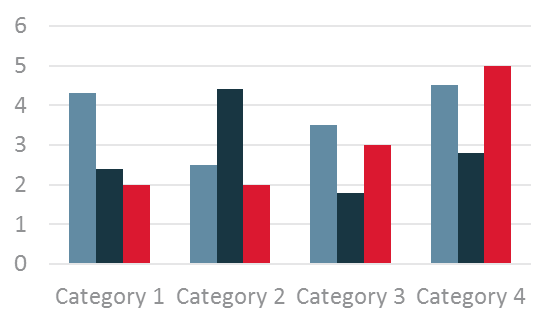 Figure 1. Descriptive figure caption
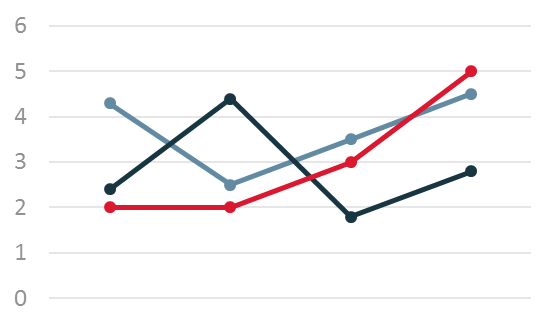 Figure 2. Descriptive figure caption
[Speaker Notes: You should also write the Results section in subsections, with each with a clear subheading and corresponding to a single figure. 

This is because it is easier for readers to understand complex information when it presented one bit at a time (avoid information overload).

Each subsection should begin by introducing the findings, such as “Figure 1 shows…” or “First we…” In that way, readers know what to expect in that subsection. And when readers know what to expect, they will understand those ideas more quickly.]
Discussion
How your study contributes to the field
Summarize what you did
Begin with research problem
Briefly describe study design
Summarize key findings
Interpret your findings
Similarities & differences
Unexpected/negative results
Limitations
Why important to the field
Main conclusion
Implications
Implications
[Speaker Notes: In the final section—the Discussion—you will answer the last key question, how your study contributes to the field.

I like to think of this section as the opposite of the Introduction. In the Introduction, you start broad, and then narrowly guide your readers down to your specific aims.

In the Discussion, you want to start narrow, summarizing your key findings, and then guide your readers back out to the general implications these findings have for the field.

To do this, you need to interpret your findings. 
You will have to describe how your findings are similar or different compared with those that have already been published.
You will have to discuss any unexpected or negative results. You should never hide results from your readers! Just be sure to describe why you think you observed these findings and how future research can further address them if necessary.
Lastly, be sure to describe any limitations in your study design. Your ability to identify your limitations and what measures were taken to control for them, establishes your expertise in the field. 

At the end of your Discussion, sometimes as a separate section, is the Conclusion. Please remember that this is the last section that will be read, meaning it is likely to be what is remembered most by your readers. Be sure to discuss what is most important about your study, including the main conclusion, key implications, and potential future directions.

If you logically organize your Discussion in this way, it will be clear for the reader how your study contributes to the field.]
Logically linking your ideas
Answer the four key questions for your reader
Introduce topic
Currently published studies
Why this study 
needs to be done
Problem in the field
Objectives
What you did
Methodology
What you found
Results and figures
Summary of findings
How your study will advance the field
Interpretation of findings
Implications for the field
Logically link your ideas throughout your manuscript
[Speaker Notes: In the end, you will have  logically structured manuscript that answers the 4 key questions:
Why this study needs to be done
What you did
What you found
And how your study contributes to the field

But in addition to a nice linear flow of information, I strongly encourage you to link your ideas together throughout your manuscript. I already mentioned that your objectives should be directly related to the research problem. But this also means that your key findings should be only those that are related to your objectives. Finally, be sure that your conclusion answers the question you identified in the Introduction.

Think of your manuscript like a story. If you highlight an important problem in the beginning of your story, your readers expect an answer to that question by the time they finish. That answer is your conclusion. Linking your ideas together throughout your manuscript will help emphasize the significance and relevance of your study for your readers.]
Titles – Get your reader’s attention
Should include…
Should avoid…
What’s important
Keywords for indexing
Conciseness (<20 words)
Questions
Describing methodology
Abbreviations
Your title should be a concise summary of 
what’s most important
State what was investigated, what was measured, and the sample the measurements were taken from
[Speaker Notes: Now, before your readers will have a chance to read your paper, you need to get their attention first.

And you will do that with your title. This is what people will first see when looking for articles to read. Because of this, there are some important points to keep in mind about what you should and should not include. 

Your title should clearly state what is most important about your study, that is what your readers are looking for.
Your title will also be used in indexing by databases online, so be sure to include 1 or 2 keywords to improve visibility.
Lastly, keep your title short. When people are quickly reading page after page of titles in these online databases, they may skip ones that are too long. Don’t let that happen to you!

Now, what should you avoid in your title?
First, avoid questions. These types of titles are not good because it is not what readers are looking for. They have questions—they want answers. The answer to their question is what is important (the key finding/conclusion) of your study. 
Also avoid method-based titles (“An investigation of…”). Readers want to know what you found, not what you did. For both question- and method-based titles, readers need to read the abstract to find what they are looking for. That wastes their time.
Lastly, avoid abbreviations. If people outside of your immediate field are not familiar with the abbreviation, they will not understand your title. 

Please ensure your title is a concise description of what is most important about your study.]
Abstracts – First impression of your paper
Aims
Importance of your topic
Results
Significance of your study
Conclusions
Relevance of your study
Clarity of your writing
[Speaker Notes: If you get the attention of the reader, now you have to give them the best first impression of your paper with your abstract. If you do not, they will not bother to download and read it.

Your abstract will be the first time they can evaluate the importance of your aims, the significance of your results, and the relevance of your conclusions.

In addition, it is also the first time they can evaluate the clarity of your writing. If they see that you cannot clearly communicate these important aspects of your study in your abstract, they will assume—based on their first impression—that you cannot do so in the article either. And no one has time to read a poorly written paper. They will simply not download it to check.]
Abstracts – Good first impression
What do you readers want to know?
Why did the study need to be done?
Introduce topic and problem
What did you do?
Your aims and methodology
What did you find?
Key results
How study will advance the field?
Conclusions and implications
[Speaker Notes: How do you do you give your reader a good first impression? Well, you need to provide the information necessary for them to evaluate those same key questions. That’s why your abstract is a summary of your paper.

You need to give background information so readers understand why the study needed to be done.
You need to state your aims and study design to address an important research question.
You need to highlight the key findings of your study. Please remember, that for many readers, this will be the only thing they read about your study. It’s not that they don’t want to read your article, they just don’t have time to read everything in the field! What they will do is read abstracts regularly to stay up-to-date in the field. Because of this, you need to make sure your key findings are clearly communicated in your abstract.
Lastly, be sure to state your main conclusion, which should answer the important question, and the key implications  your study has in the field. This will help emphasize the relevance of your study and encourage readers to download and read your article.

Remember, your goal is not only to be published, but also to be widely read in the field. This is how you have impact. And a well-written abstract is an important way to achieve this goal.]